Teachings for 
Exercise 1C
Regression, correlation and hypothesis testing
When testing if the population PMCC, p, is either greater than or below zero, you need to use a one-tailed test

When testing whether it is not equal to 0, you should use a two-tailed test…
1C
Regression, correlation and hypothesis testing
Sample size = 30
Significance level in each tail: 0.05
Finding the critical region
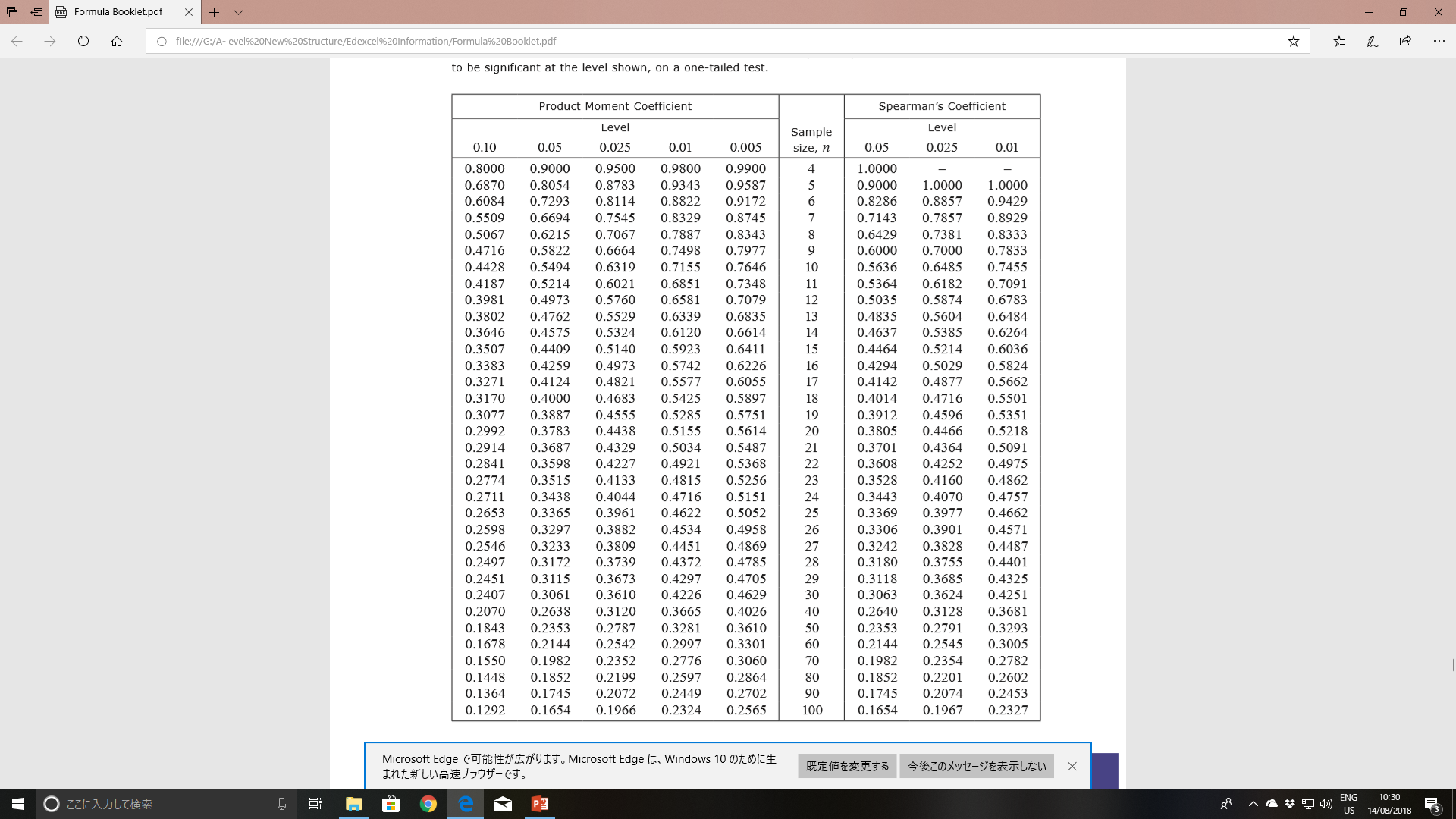 You will be given a table of data in the formula booklet, for use with the PMCC

If we had a sample size of 10, and were testing with 5% in each tail, the corresponding value in the table is 0.5494
1C
Regression, correlation and hypothesis testing
You need to be able to perform a hypothesis test to determine whether a data set has no correlation
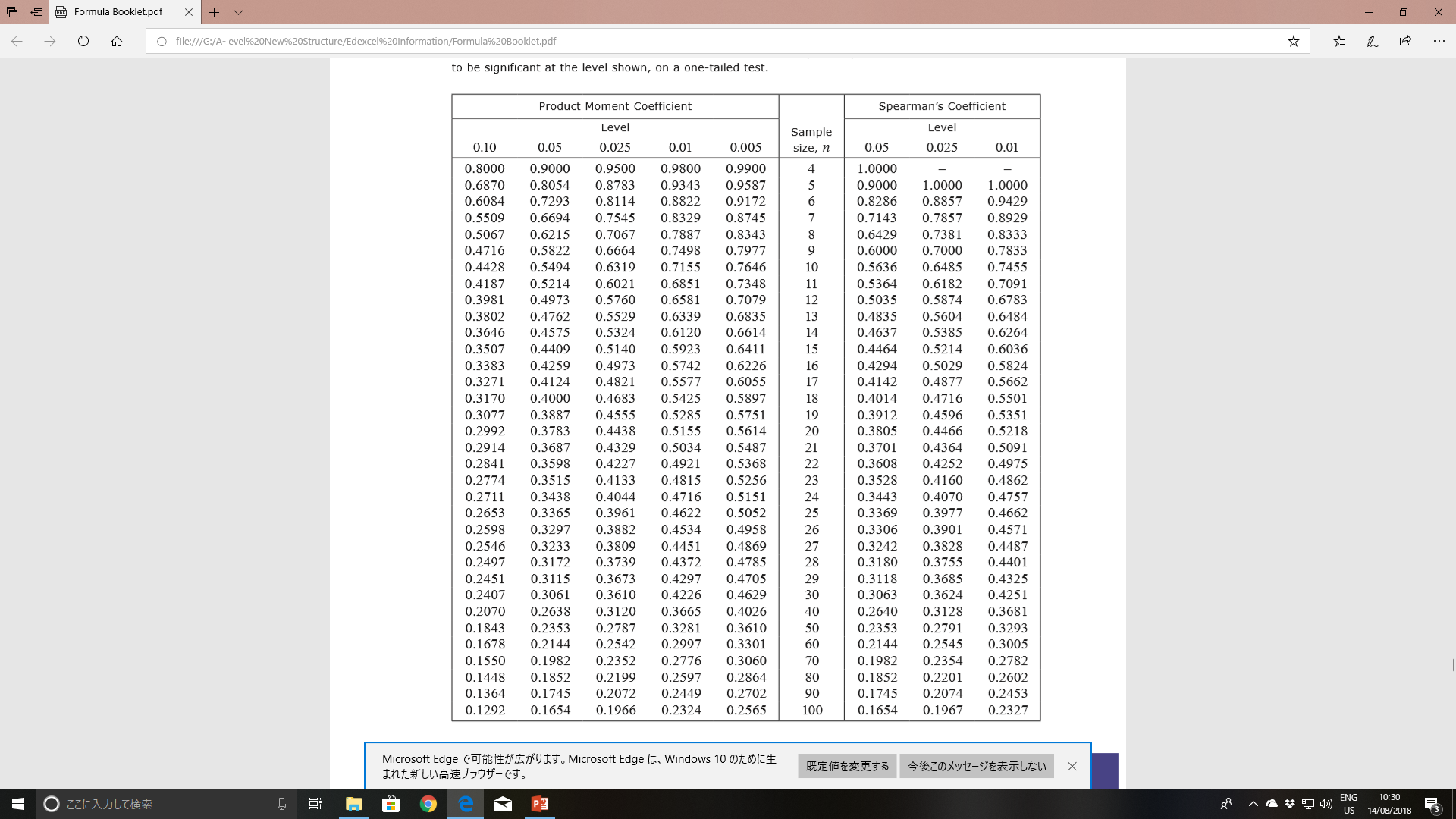 -1
0
1
0.5494
-0.5494
-1
0
1
-0.3783
0.3783
1C
Regression, correlation and hypothesis testing
You need to be able to perform a hypothesis test to determine whether a data set has no correlation
-1
0
1
-1
0
1
-0.3783
0.3783
0.5494
-0.5494
With a larger sample size, there is a larger critical region where the original hypothesis will be rejected

If our sample is very small, it is very difficult to be sure about hypotheses, so it is harder to reject them

With a large sample size, we can be more sure that our answer reflects the true population’s data
1C
Regression, correlation and hypothesis testing
Sample size = 30
Significance level in each tail: 0.05
Finding the critical region
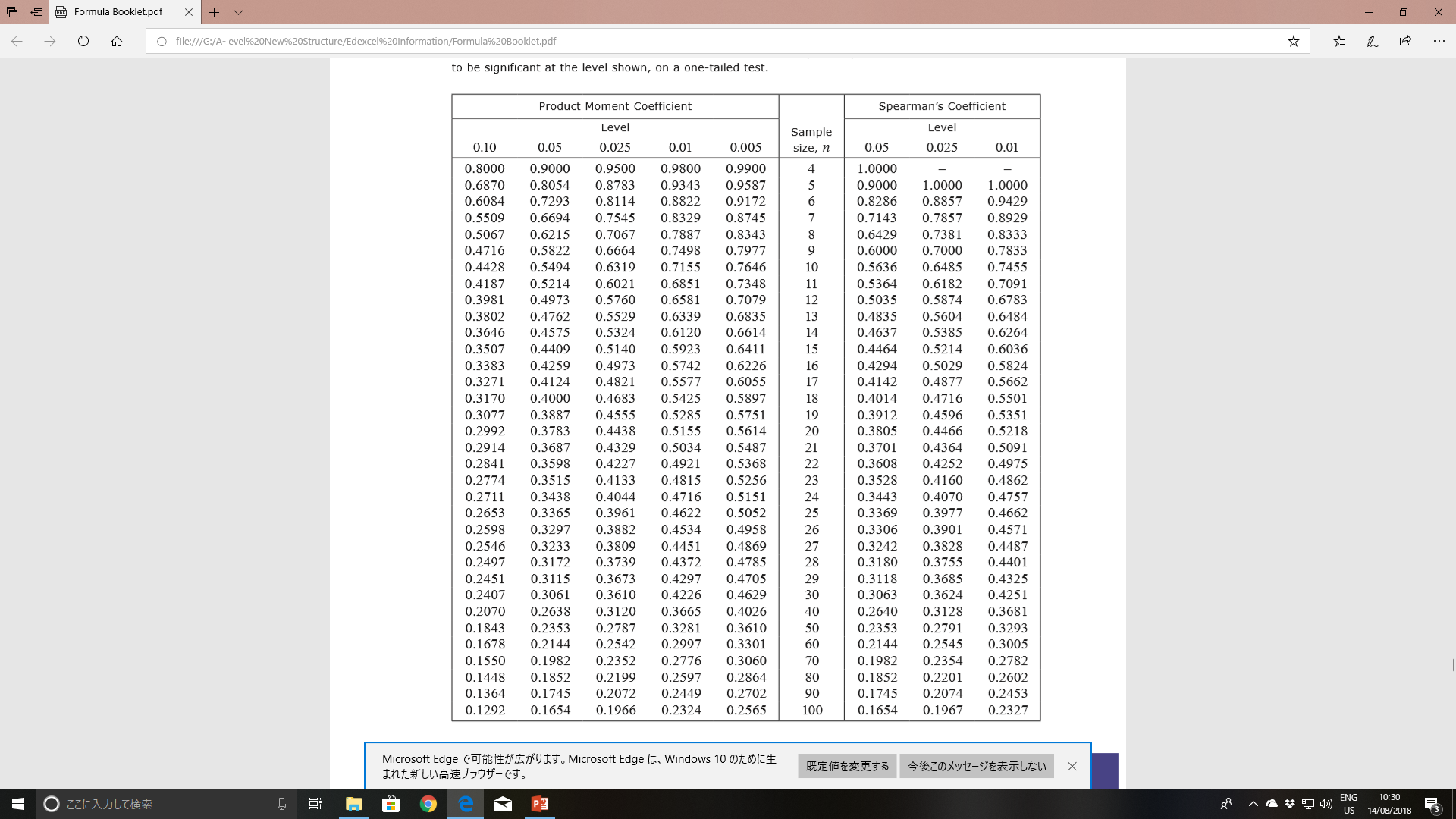 1C
Regression, correlation and hypothesis testing
Use your calculator to find the PMCC (as seen in section 1B)
1C
Regression, correlation and hypothesis testing
Sample size = 8
Significance level in each tail: 0.1
(this is a one-tailed test since we are checking for evidence of a positive correlation)
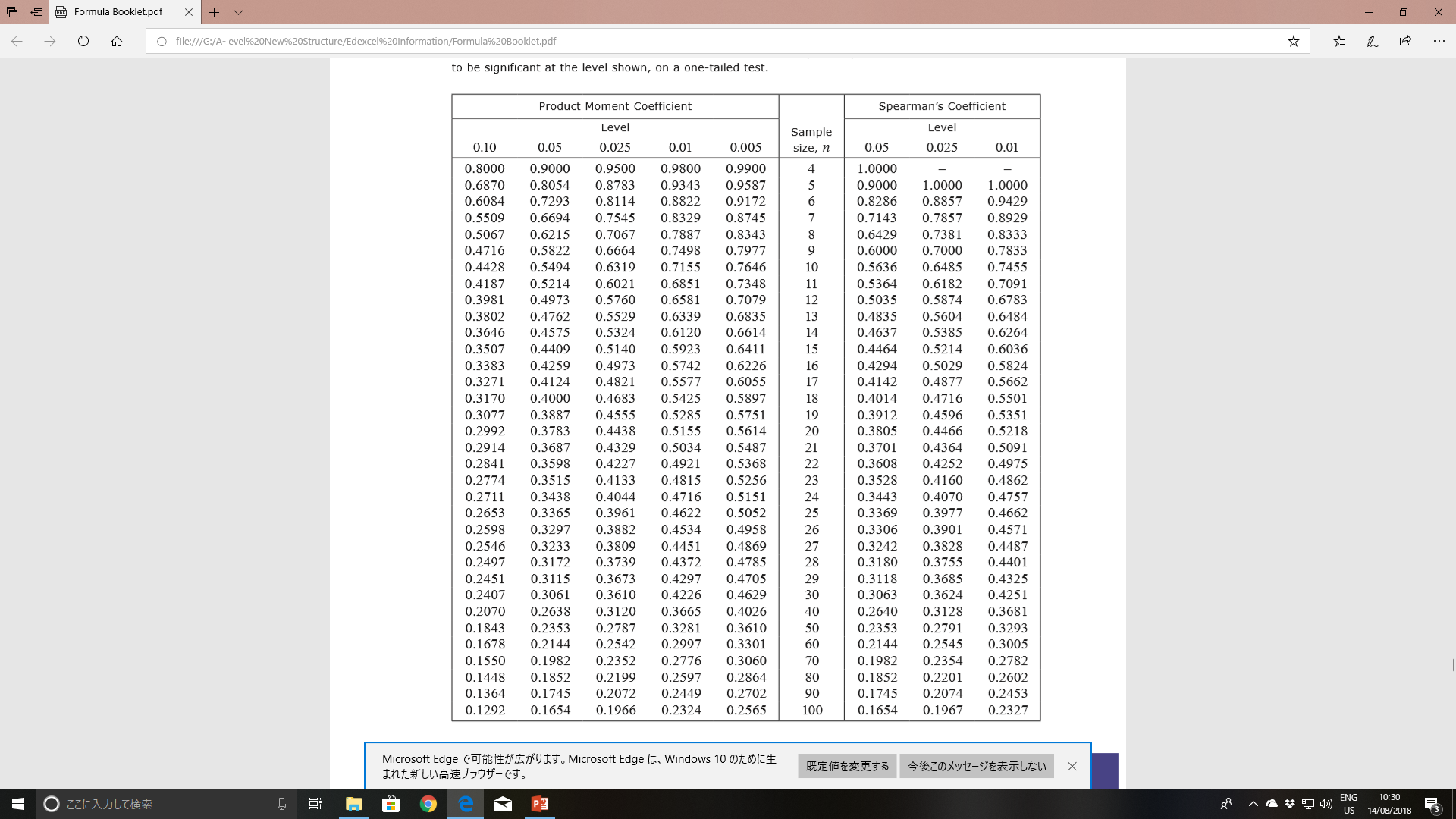 1C